DA upgrades
1. Turn off blending of vortex initialization and GSI analysis for weak storms (Vmax < 50 kts)
2. Turn on satellite DA on ghost d03
3. Satellite data usage changes:
a). Adding assimilation of CRIS, SSMIS, Metop-b AMSUA, Metop-b  MHS, Metop-b IASI
b). Change from assimilation to monitor: NOAA 19 AMSUA Channel 7; NOAA 18 AMSUB Channel 5, 8; NOAA 19 HIRS4; NOAA 19 MHS channel 3; GOES sounder; SEVIRI Meteosat-10
c). Modified channels used for cloud detection: NOAA 15 AMSUA; Metop-a AMSUA; NOAA 18 AMSUB; HIRS/3; HIRS/4; AQUA AMSUA; ATMS; GOES sounder; IASI
4. Turn on VarQC in the second minimization loop
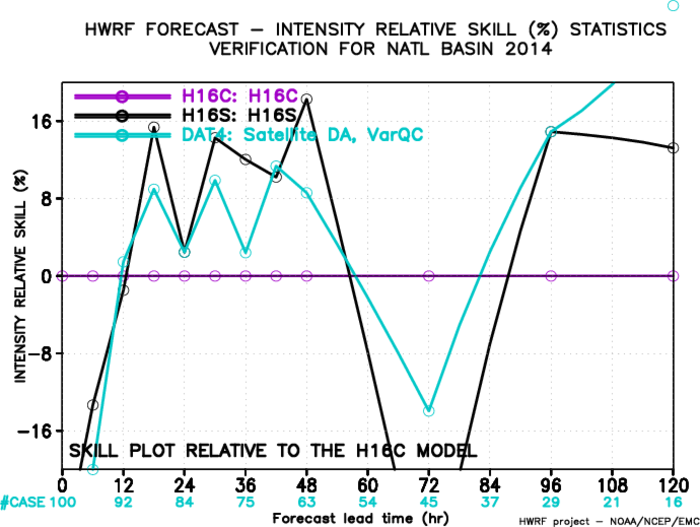 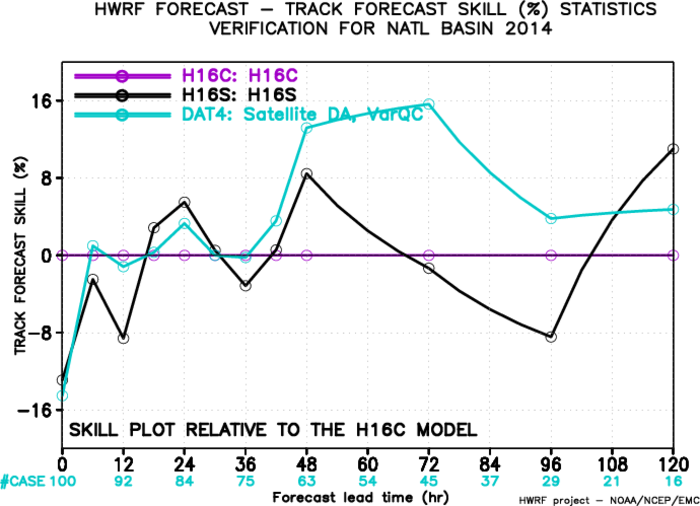